Figure 4. The mean (±standard error of the mean) number of PRir nuclei (corrected counts), counted bilaterally within ...
Cereb Cortex, Volume 20, Issue 5, May 2010, Pages 1046–1052, https://doi.org/10.1093/cercor/bhp165
The content of this slide may be subject to copyright: please see the slide notes for details.
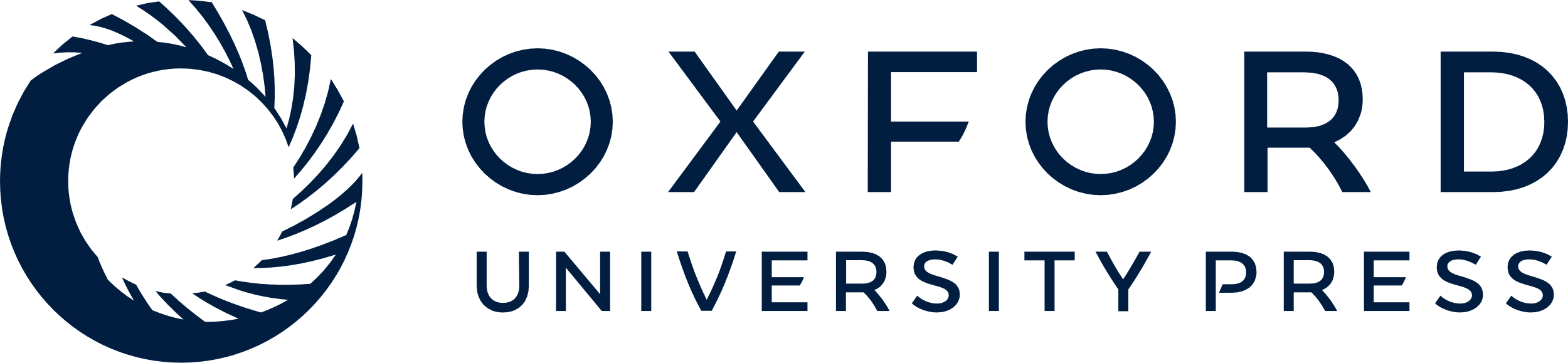 [Speaker Notes: Figure 4. The mean (±standard error of the mean) number of PRir nuclei (corrected counts), counted bilaterally within the subplate at E17, E18, E20, and E22 and P1, P2, P5, P7, P10, and P14. PR was undetectable at E17, was first detectable at E18, and reached peak levels at P2. PRir cell number significantly declined between P2 and P10 and was virtually undetectable by P14. *Significantly different between consecutive ages (P < 0.001). **Significantly different from all other ages examined (P < 0.001).


Unless provided in the caption above, the following copyright applies to the content of this slide: © The Author 2009. Published by Oxford University Press. All rights reserved. For permissions, please e-mail: journals.permissions@oxfordjournals.org]